Internet Printing Protocol Workgroup
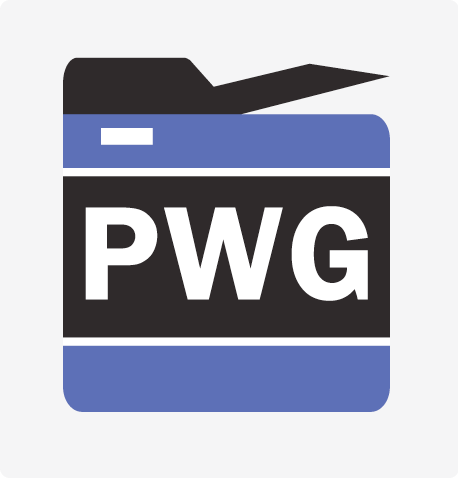 ®
PWG Antitrust Policy:
https://www.pwg.org/chair/membership_docs/pwg-antitrust- policy.pdf
The IEEE-ISTO Printer Working Group ("PWG") will not become involved in the business decisions of its Members. The PWG strictly complies with applicable antitrust laws. Every PWG meeting attendee shall comply with this policy. The PWG Officers and PWG Workgroup Officers are responsible to ensure that this policy is adhered to in all PWG activities.
PWG Intellectual Property Policy:
https://www.pwg.org/chair/membership_docs/pwg-ip-policy.pdf
TL;DR: Anything you say in a PWG meeting or email to a PWG address can be used in a PWG standard
(but please do read the IP policy above if you haven't done so)
Copyright © 2021 The Printer Working Group. All rights reserved. The IPP Everywhere and PWG logos are trademarks of the IEEE-ISTO.